Manejo de la ansiedad en la pandemia COVID 19
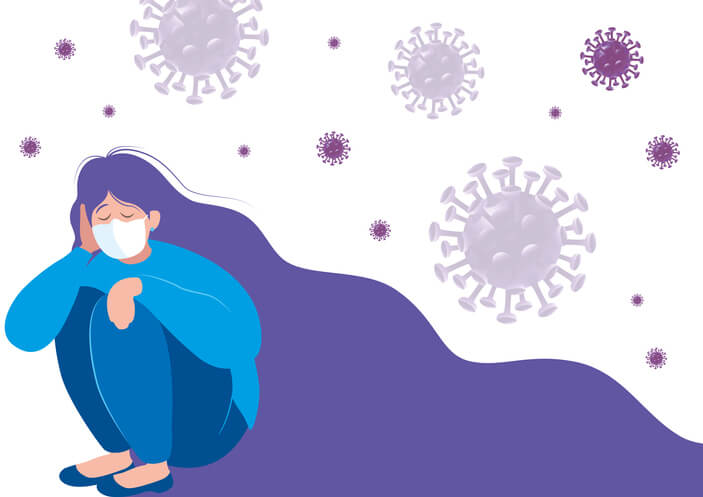 Nimia Agudo Ortiz 
Psicóloga Clínica 
2020
Contenido
Concepto
Experiencia en el manejo de la ansiedad del personal 
Experiencia en el manejo de la ansiedad en pacientes COVID +
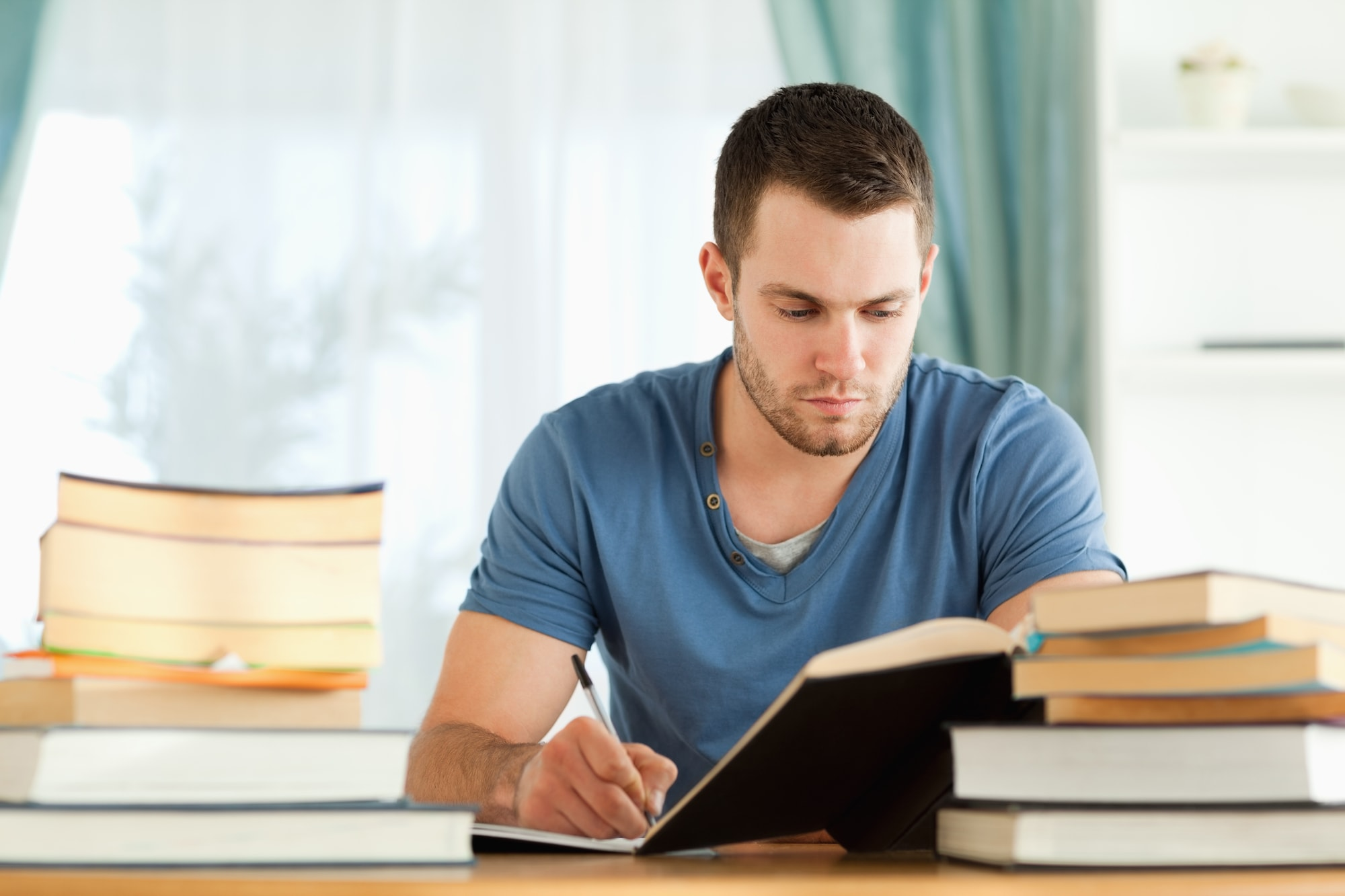 La ansiedad
Definición: temor intenso y excesivo, tensión muscular, vigilancia en relación a un peligro futuro y conductas cautelosas o evitativas, permanece en el tiempo
Difiere del miedo: ansiedad es una respuesta anticipatoria a una amenaza futura, mientras que miedo es una respuesta emocional a una amenaza inminente, real o imaginaria. (DSM 5, 2014, P. 189)
Ansiedad en la pandemia
Los efectos PSIC. directos del virus (ptes. Covid +)
Exposición a noticias sobre el creciente número de casos y decesos
Efectos asociados al aislamiento
Convivencia en espacio reducido
Incertidumbre
Pérdidas como del trabajo
Impacto Psicológico en ptes. COVID +
Pacientes  covid +, experimentan ansiedad, evitación, incertidumbre, frustración,  miedo a la muerte, enojo por discriminación en sus bdas., extrañan su casa, flia. Y trabajo 
Evidencia señala (Urzúa y cols., 2020): ansiedad, depresión, síntomas de TEPT (dificultad para dormir, relajarse, evitación, reexperimentación),  pensamientos intrusivos
Hablar de las otras reacciones (motivación, agradecimiento)
Atención Psicológica
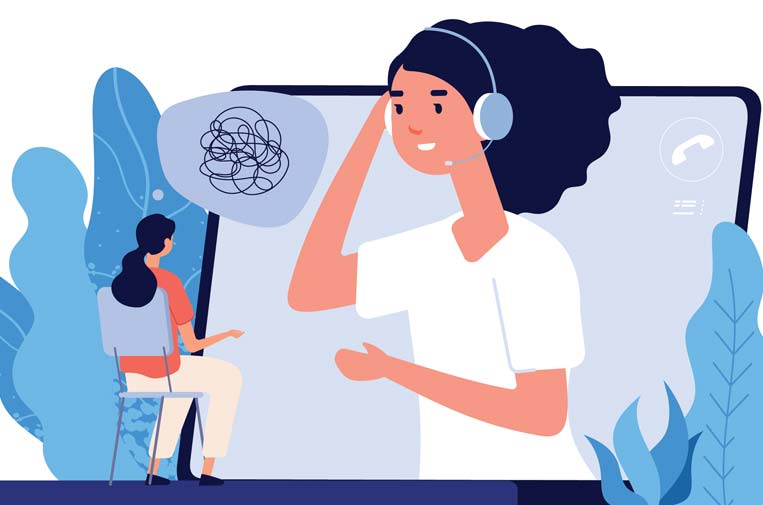 Por la alta contagiosidad del virus y la necesidad de realizar el distanciamiento social, nos hemos visto obligadxs a realizar las intervenciones vía telefónica
COVID 19 (pérdidas personas, labores, aislamiento social, confusión,  riesgo de contagiar a familiares)
Atención Psicológica
Según la OMS , la atención virtual es equivalente a la atención presencial. Hay límites según dx, adherencia, accesibilidad. Reduce depre.
Intervenciones virtuales deben ser adaptadas al contexto, garantizar confidencialidad, se requiere capacitación y red de apoyo
Intervención Psicológica
Buscar apoyo y hablar con personas de confianza,  profesionales de salud mental
Seguimiento: pensamiento realista
Presentación, razón de la llamada
Favorecer exp. Emo. Validarlas (pensamientos, miedos, síntomas)
Percepción realista del riesgo. Análisis soluciones, explorar recursos  usados en el pasado, brindar herramientas. 
Mantener hábitos de autocuidado: sueño, apetito, higiene, ejercicio, hidratación
Descansar de información sobre virus
Mantener red de apoyo social, virtual
Infundir esperanza, Optimismo
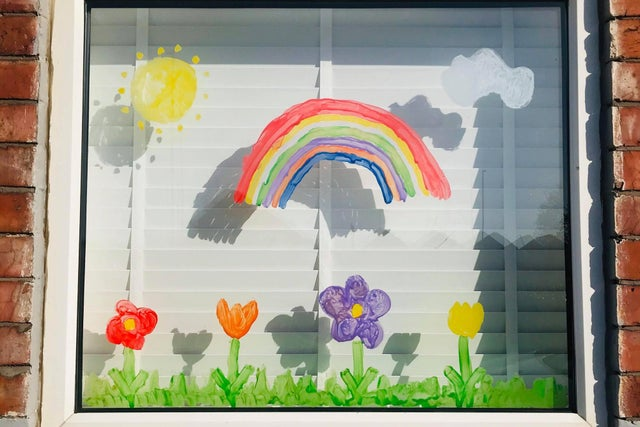 Impacto en personal del hospital
Miedo al contagio
Miedo a contagiar a familiares. Envío
EPP, poner y quitar. Permanecer 6   horas o más usándolo. 
Discriminación
Alteración sueño, apetito, tristeza, agotamiento, estigma
Activación vegetativa
Resistencia a buscar ayuda de salud mental
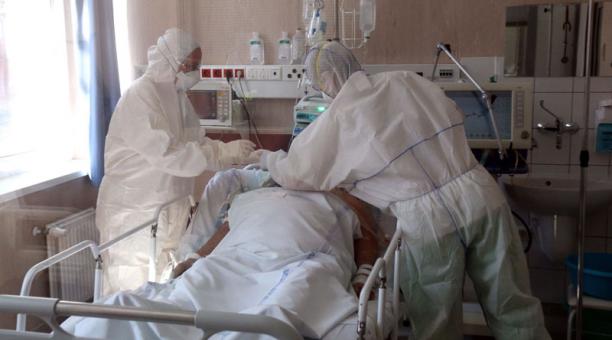 Intervención Psicológica
Promover  servicios psicológicos telf.
Atención presencial, aplicando medidas
Validar emociones, favorecer expresión emocional 
«Ser su mejor aliado»
Enfocarse en el presente 
Cuidar hábitos de sueño, apetito…
Mantener contacto social 
Rutina diaria y ejercicio
Talleres de relajación
Desconectarse de sobreinformación
Refuerzo positivo tipo social. Ofrecemos  servicio y disponibilidad.
 Seguimiento
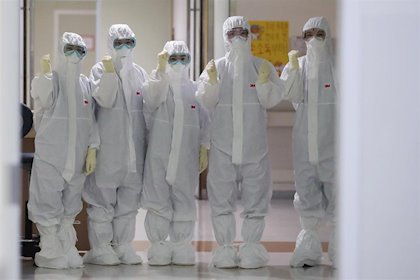 Referencias
Asociación Estadounidense de Psiquiatría (2014). Manual diagnóstico y estadístico de los trastornos mentales (DSM-5) (Quinta edición). Madrid: Editorial Médica Panamericana. ISBN 978-8-4983-5810-0.
Martínez Guzmán, P. (2020) «Intervención y Psicoterapia en crisis en tiempos del Coronavirus». Centro de Estudios en Psicología clínica y psicoterapia. Chile. [Online] pp. 1-18
Organización Panamericana de la Salud. (2009). «Guía Práctica de salud mental en desastres». Washington D. C. Rodríguez, OPS. ISBN: 92-75-32665 7 
Organización Panamericana de la Salud. (2010). «Apoyo psicosocial en emergencias y desastres: Guía para equipos de respuesta» . Washington D. C., OPS. ISBN: 978-92-75-33126-2 
Pérez Jiménez, D. (2020). «Entre el miedo y ansiedad y nuestra capacidad para manejarlo». 
Urzúa y cols. (2020). “La psicología y la prevención en el manejo del COVID 19. Aportes desde la evidencia inicial”. Terapia Psicológica, [Online] 38 (1), pp. 103-118
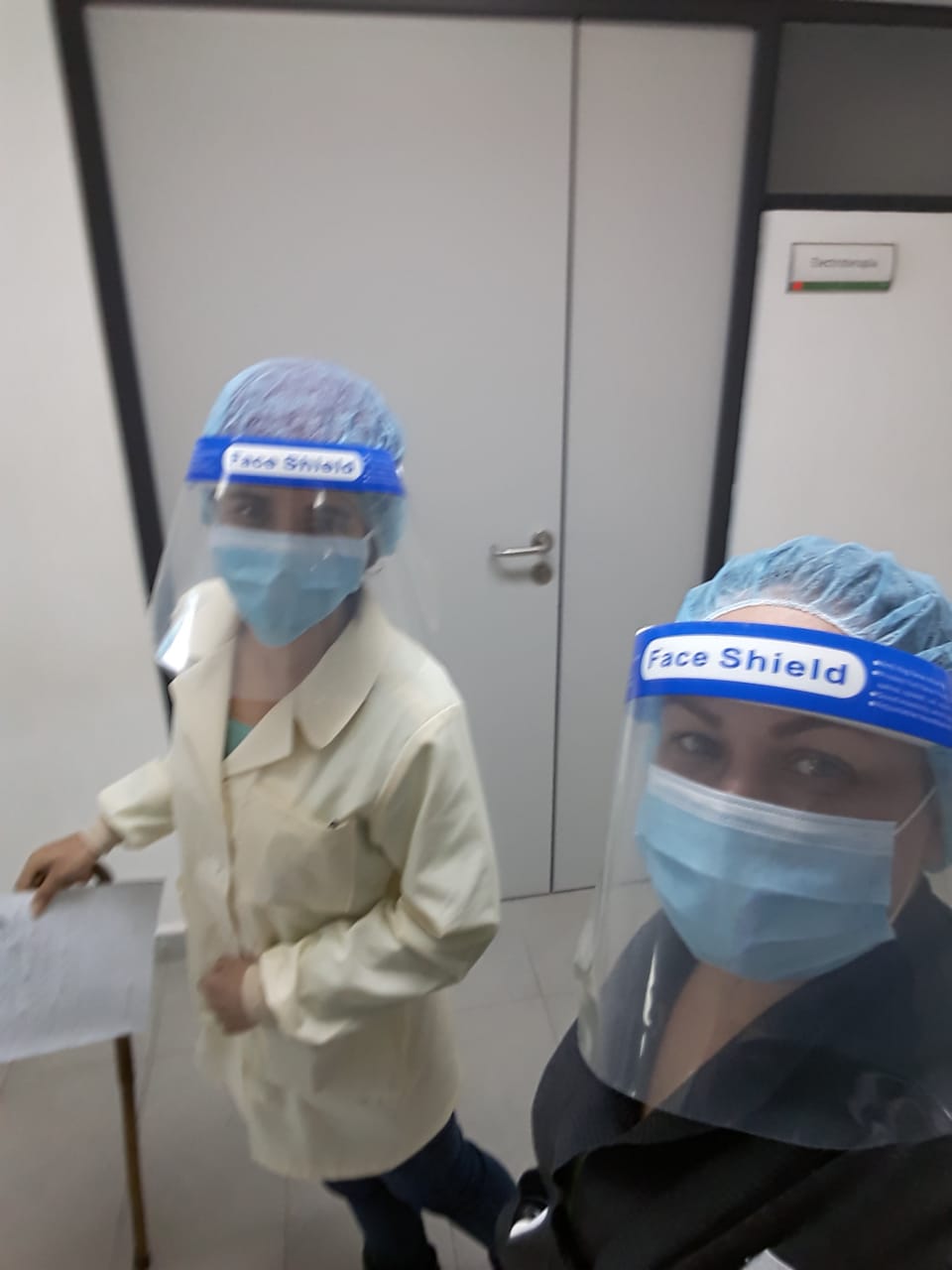 Preguntas, comentarios
Muchas Gracias